KOMUNIKASI LINGKUNGAN
PERTEMUAN 1
Sejarah Komunikasi Lingkungan
A BRIEF HISTORY
KOMUNIKASI LINGKUNGAN SAMA TUANYA DENGAN KEBERADAAN MANUSIA DI BUMI 
DIGUNAKAN SEBAGAI ISTILAH ‘RESMI’  OLEH AKADEMISI DAN PRAKTISI  SEJAK 1969.
SCHOENFELD MENGGUNAKAN ISTILAH ‘ENVIRONMENTAL COMMUNICATION SAAT MERESMIKAN JOURNAL OF ENVIRONTAL EDUCATION
SCHOENFELD ADALAH MANTAN REPORTER SURAT KABAR YANG BERALIH PROFESI MENJADI DOSEN. JURNAL YANG DITERBITKANNYA MASIH ADA HINGGA KINI. 
1988- REPORTING ON THE ENVIRONMENT: A HANDBOOK FOR JOURNALIST by SHARON & KENNETH FRIEDMAN, PUBLISHED
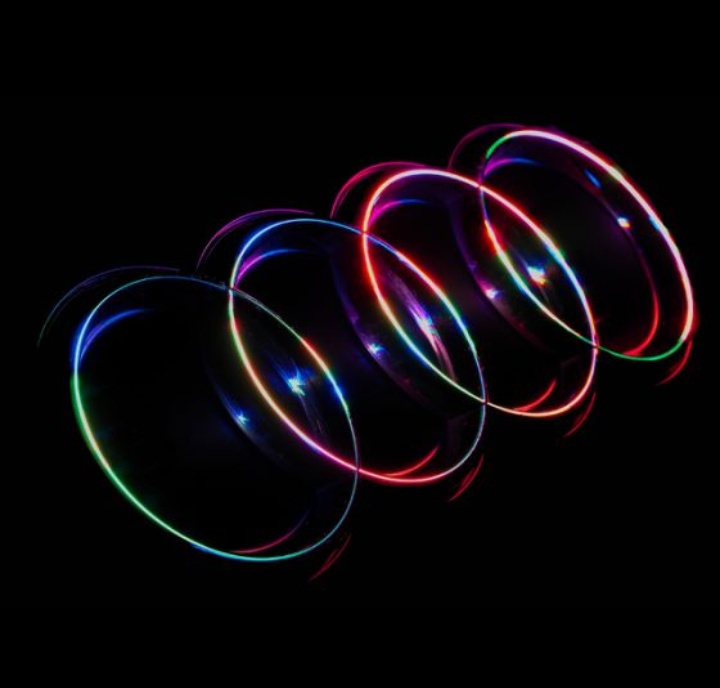 PRINSIP DASAR: INTERDEPEDENSI
THAT EVERYTHING IS CONNECTED TO EVERYTHING ELSE
THAT EVERYTHING IS CONNECTED TO EVERYTHING ELSE
5 ROOTS ENVIRONMENTAL COMMUNICATIONS
nature writing
outdoor recreation & travel writing
Science wrtiting
Public Affairs Reporting
Persuasion
NATURE WRITING
THE AGE OF DISCOVERY 
MUIR AND THOREAU (PENULIS AMERIKA) SECARA INTENSIF MENULIS TENTANG AKTIVITAS ALAM. MISAL TENTANG PENEMUAN PULAU BARU, CUACA EKSTRIM, FENOMENA ALAM.
TRADISI IBI BERLANJUT HINGGA SEKARANG, EX: BBC PLANET EARTH SERIES, MAJALAH NATIONAL GEOGRAPHIC.
OUTDOOR/TRAVEL WRITING
TULISAN TENTANG KISAH PENDAKIAN GUNUNG-GUNUNG 
PETUALANGAN DI ALAM BEBAS
TULISAN PERJALANAN
SCIENCE WRITING
AWAL 1800 BANYAK BERMUNCULAN JURNAL DAN MAJALAH SCIENCE. EX: SCIENTIFIC AMERICAN (1845), NATURE (1869), SCIENCE (1883). 
NATURE, DI AWAL KEMUNCULANNYA,  MENGUSUNG MISI:
 TO PLACE BEFORE THE GENERAL PUBLIC THE GRAND RESULTS OF SCIENTIFIC DISCOVERY, and
TO URGE THE CLAIMS OF SCIENCE TO MORE GENERAL RECOGNITION IN EDUCATION AND IN DAILY LIFE
PUBLIC AFFAIRS REPORTING
AKHIR 1800/AWAL 1900 MULAI MUNCUL SURAT KABAR YANG MEMBERITAKAN ‘MUCKRACKING’ (BERITA BERBAU SKANDAL) 
MUNCUL INVESTIGASI TERKAIT MASALAH PUBLIC HEALTH, SAFETY.
TIMES, NEWSWEEK SECARA PERIODIK MENAMPILKAN ‘PUBLIC AFFAIRS REPORTING’
PERSUASION
ARSITOTELES- THE FIRST MASTERS OF CIVIC SPEAKING AND CIVIL ARGUMENTATION.
MUNCUL TREND PERSUASIVE WRITING, TULISAN YANG BIASANYA DITUJUKAN UNTUK MEMPERSUASI PEMBUATAN KEBIJAKAN. DALAM HAL INI KONTEKSNYA MENYANGKUT LINGKUNGAN.